Achilles Tendon Tears
Patrick J. O’Neill, M.D.
Orthopaedic Surgeon Specializing in Foot/Ankle

4th Annual Gulfcoast Orthopaedic Rehabilitation Conference
8/26/17
My Background
Medical training (Johns Hopkins) 
Medical School (4 years)
Orthopaedic Residency (5 years)
Foot & Ankle Fellowship (1 year)   
Sarasota
10 years
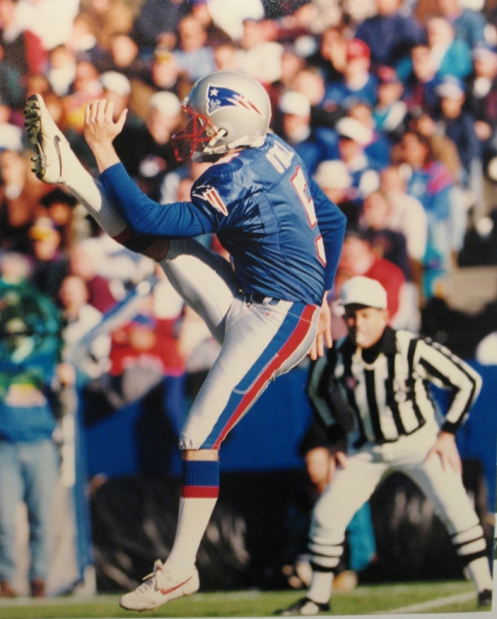 Pat O’Neill-Drafted 5th Round NFL 1994
Kennedy-White Orthopaedic Center
Spine – Patel, Feiertag, Nguyen
Joints – White, Dingle, Stolarski, Rush
Sports – Shapiro
Hand/Upper – Klein, Moustoukas
Pain – Erb, Satia
PMR - Herman
Foot/Ankle – O’Neill
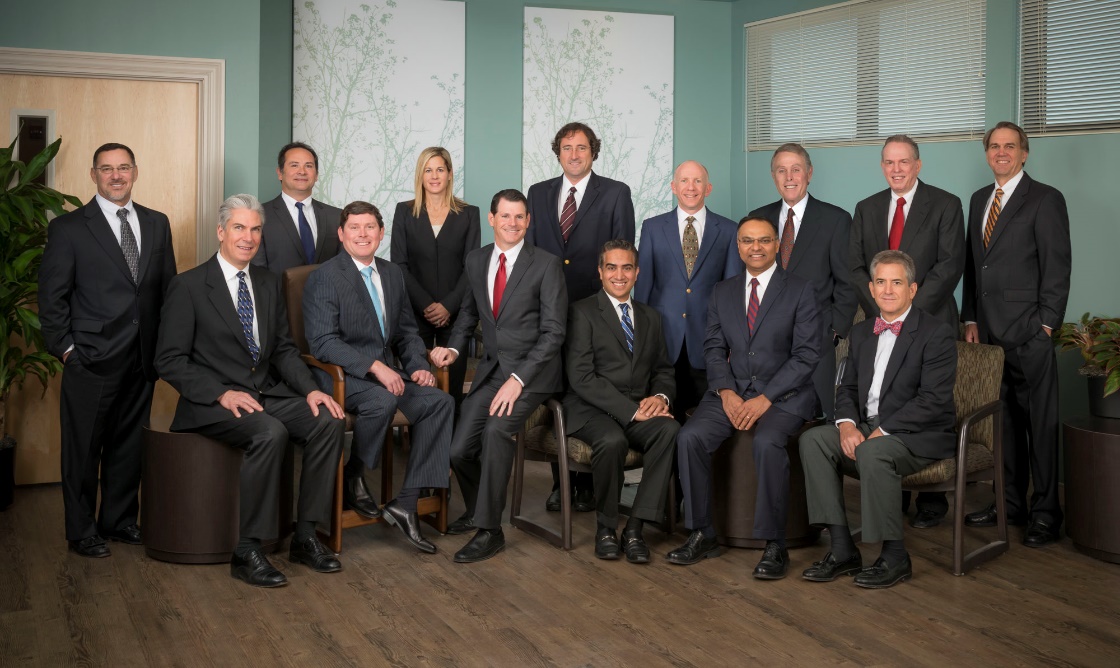 Achilles Tendon Tears
Tendonitis/Tendinosis (chronic)

Ruptures (acute)
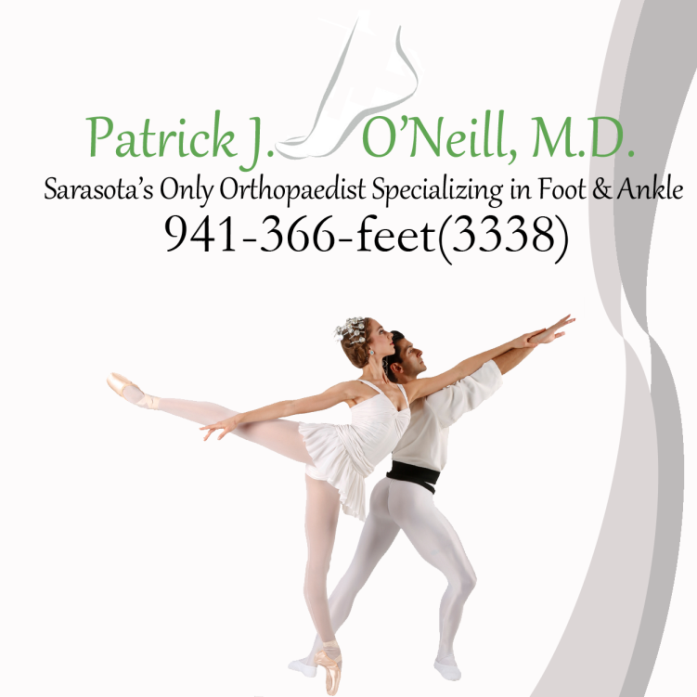 Achilles Tendonitis/Tendinosis
Very common (top 3)
Overused, inflamed, unhappy tendon
Can be very painful 
Often long duration 
Insertional or Non-insertional
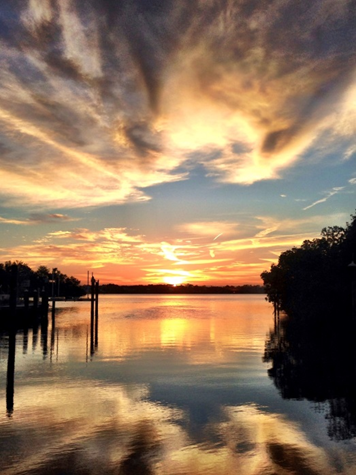 Insertional Achilles Tendonitis
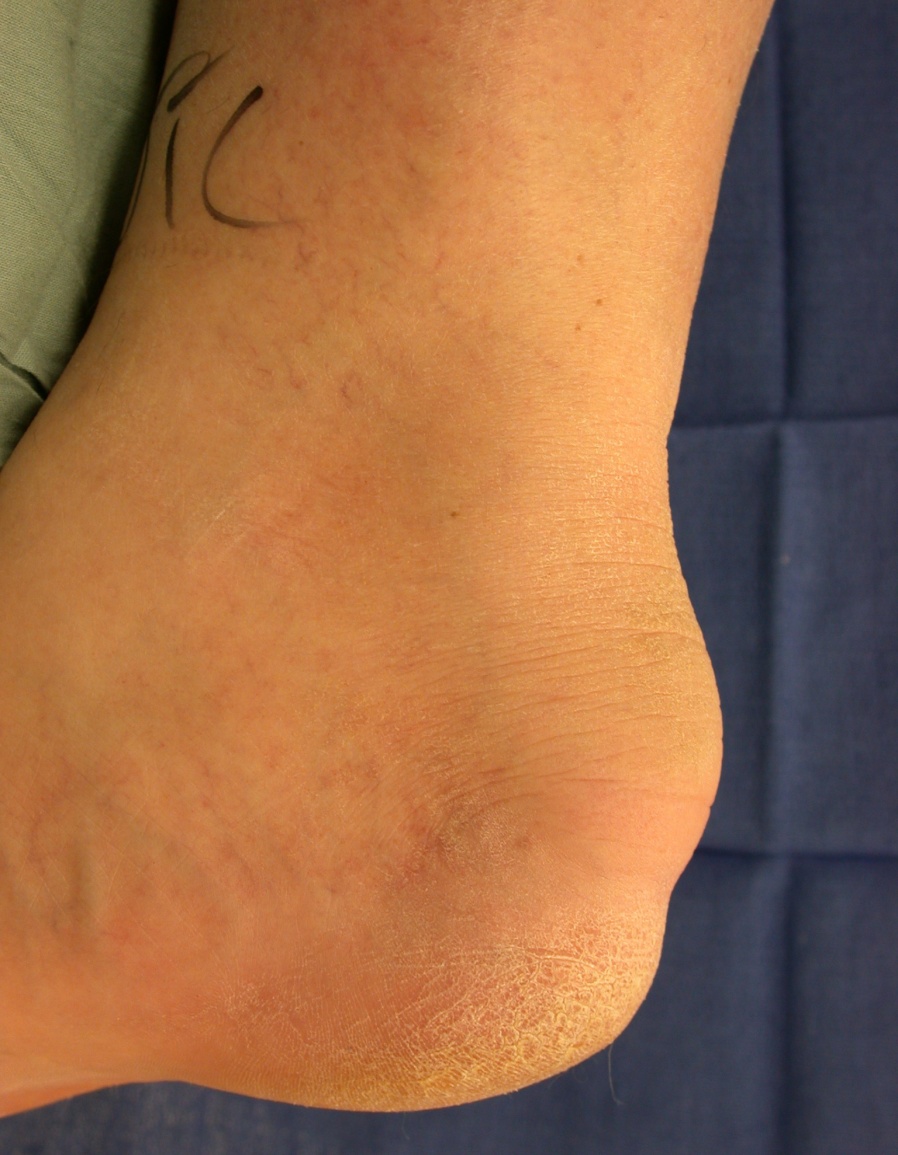 Tendinosis

	Very tender
	Lump (later finding)
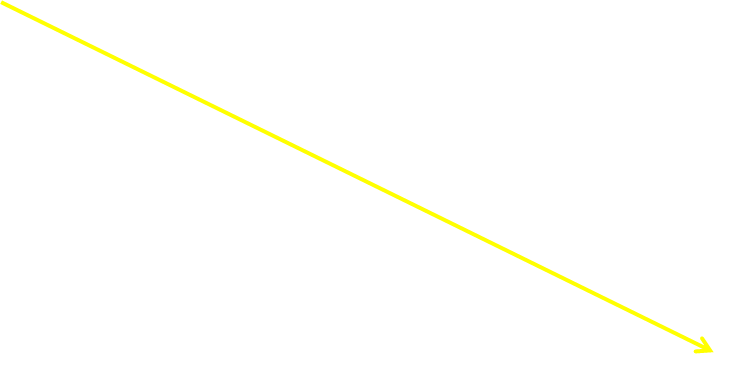 Insertional Tendonitis
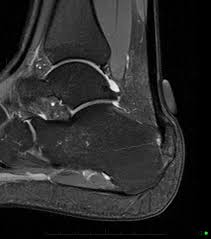 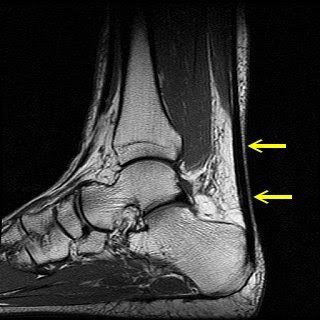 Normal Tendon
Abnormal Tendon
Not really a “tear”
Non-insertional Achilles Tendonitis
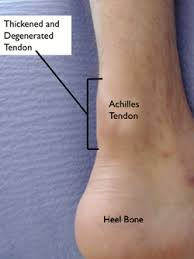 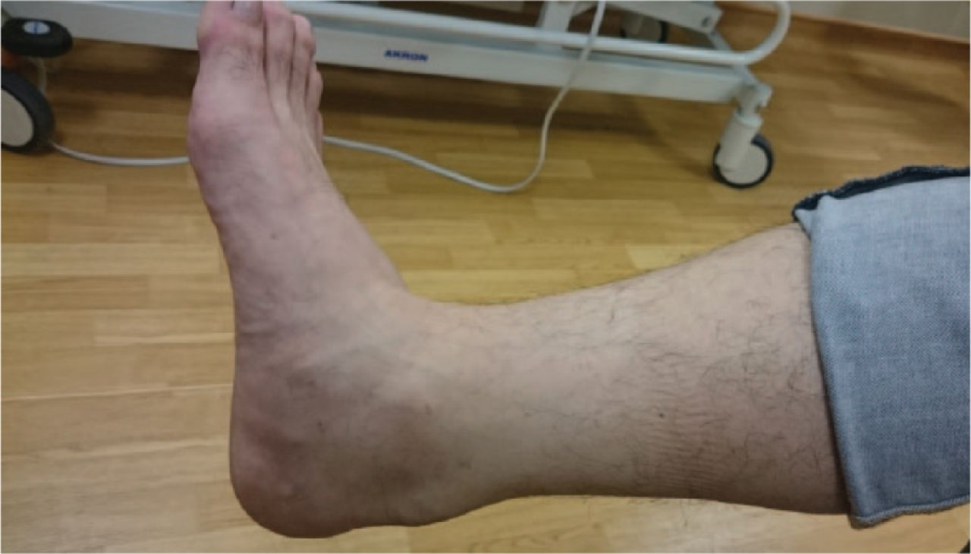 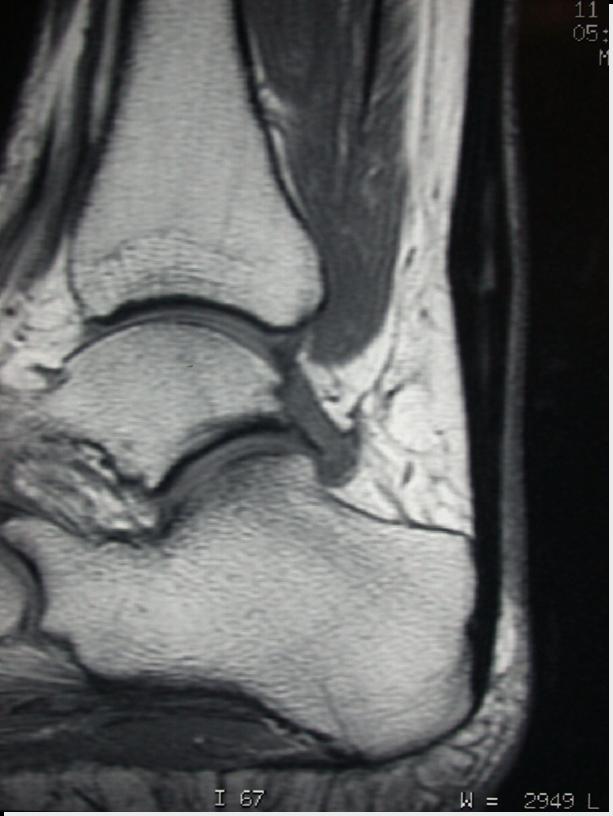 Abnormal Tendon
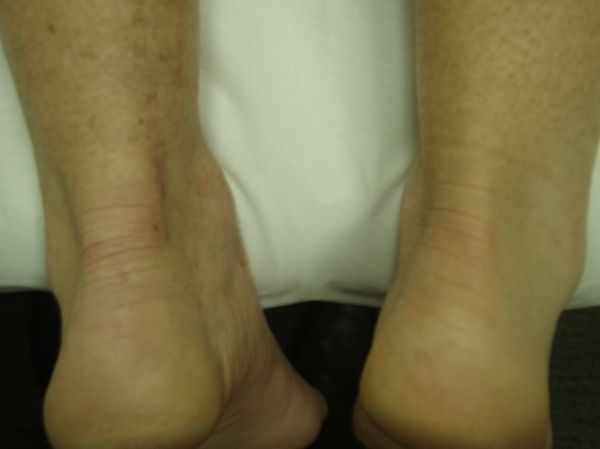 Non-Op Treatment
>90% successful
Ice (30 min bid)
Rest (don’t make it hurt)
Heel lift 
Boot
Nsaids (Ibuprofen, etc)
Physical Therapy
Achilles Tendonitis
Ice is your friend!
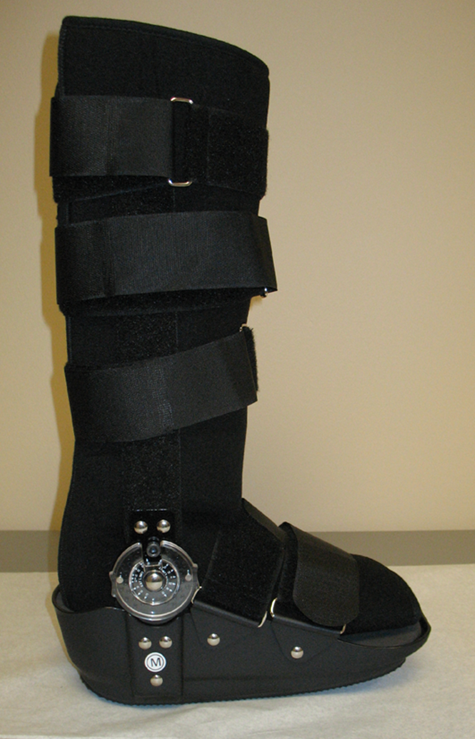 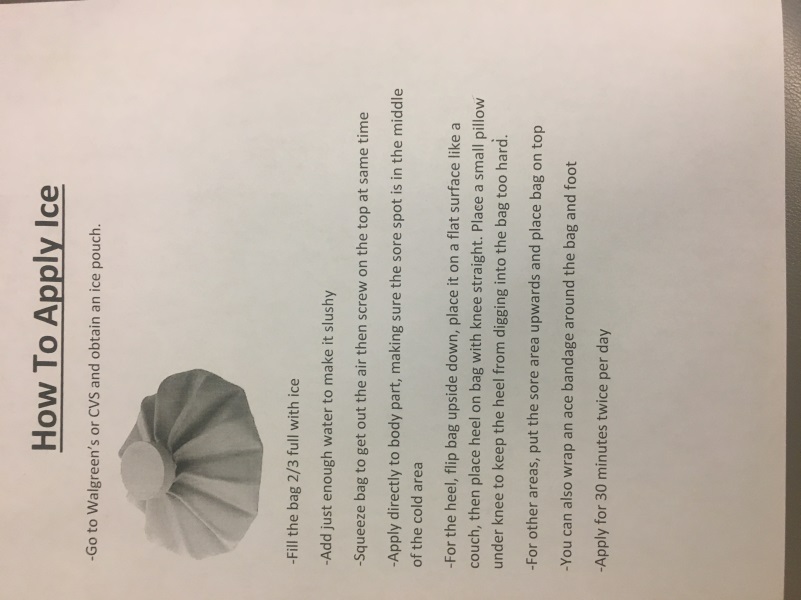 Achilles Rehab/Therapy
Boot 2-3 months, then wean
Need to see at least 50% healed
Then Ok to Start Therapy 
Eccentric strengthening, U/S, ionto
Don’t make it hurt!
Pain=No gain
Wait longer if still hurts
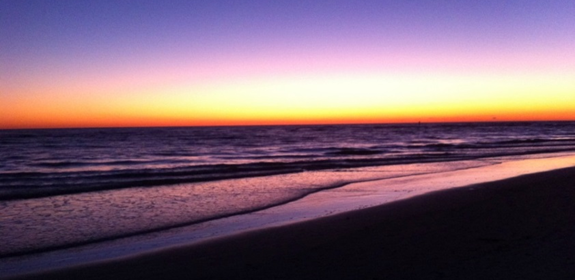 Tendonitis Prevention
After it’s mostly healed
Warm up well 
ICE and Nsaids for flares
Heel lift
Stretch!
Hold for at least 30 sec
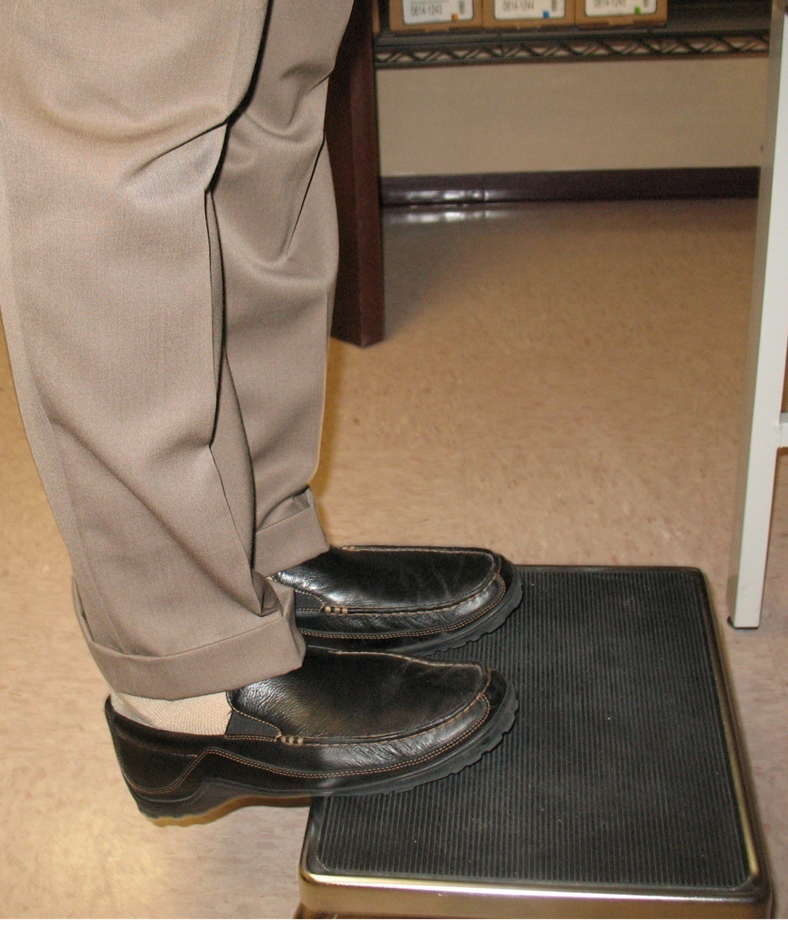 Surgery for Chronic Tendonitis
@ 5% of cases (almost all insertional)
Live with it vs fixing it
Excise abnormal tendon, bone
Reconstruct tendon
Lengthen, re-attach, FHL
Recovery
Wound (Do nothing for 2 weeks)
NWB 4-6 weeks
WBAT in boot (6-10 weeks)
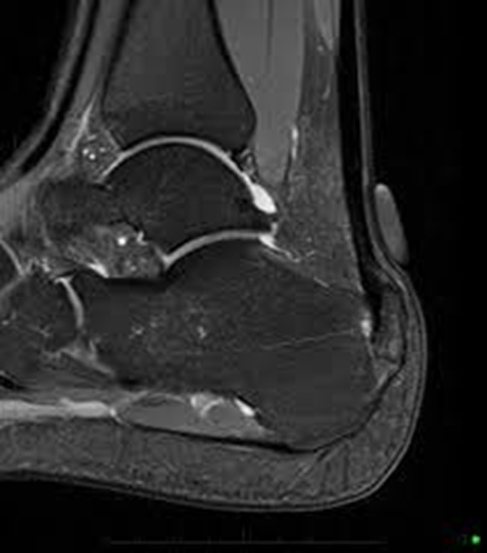 Post-op Rehab
Therapy starts 8-10 weeks post op
Sooner if need home therapy (older patients)
Wean boot @10 weeks
Progress as tolerated
No restrictions 
3 months
6-9 months full activity
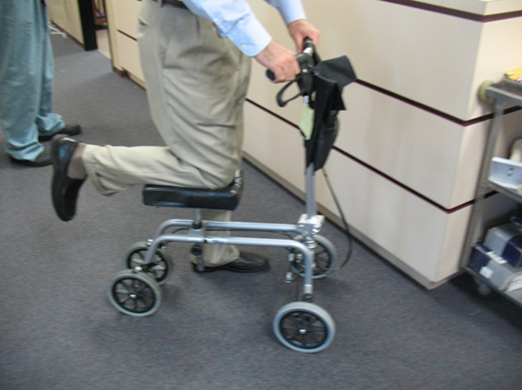 Achilles Ruptures
Occurs mostly in men over age 40
Sudden, eccentric load (curb, etc)
“I got hit in the back of the heel!”
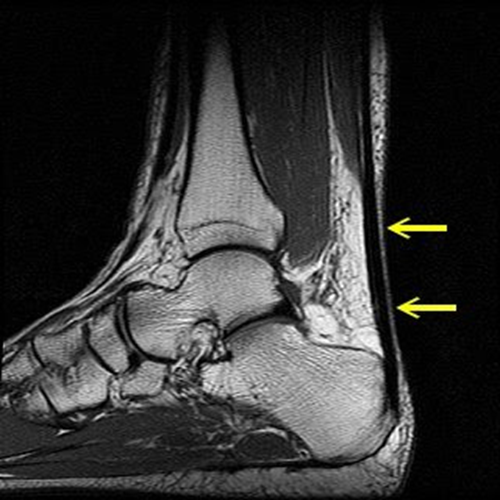 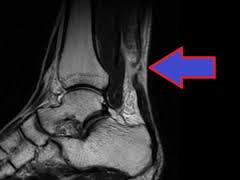 Clinical Findings
Pain
Swelling, tenderness, bruising
Palpable “divot” at achilles
Positive Thompson’s test
MRI not usually needed
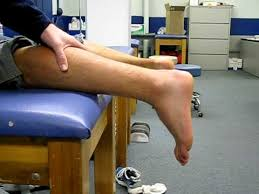 Achilles Rupture Treatment
Surgery vs Non-operative treatment
Nonsurgical? 
Less active/older/medical issues
Increased re-rupture rate, decreased strength
Surgery
Most get fixed
Avoid Surgical complications
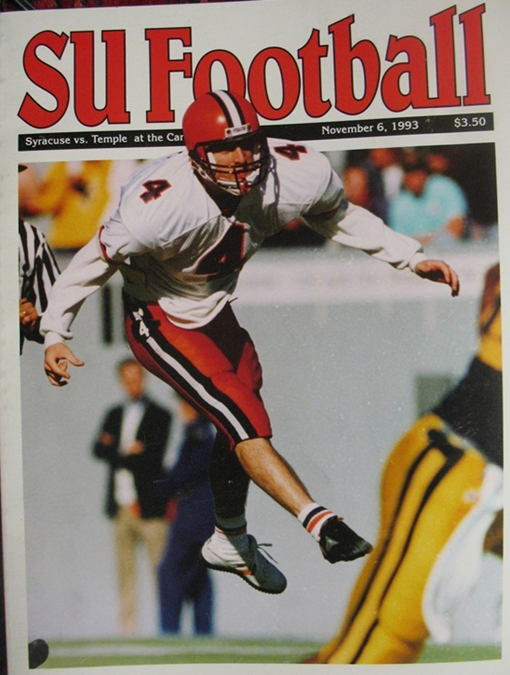 Non-operative Treatment
Older/less active patients
Try to get end-to-end healing
Immobilize in plantarflexion 4 weeks
Boot with a wedge
Progress to WBAT starting @ 4 weeks
Physical therapy @6 weeks
Progress as tolerated
Some may need AFO
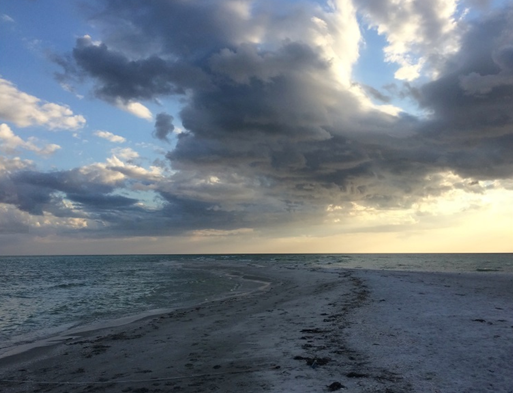 Surgery
Treatment of choice for most
End to end repair
Prevent wound issues and re-rupture
Surgical Technique
Patient compliance
Careful observation
Need wound healing first
Then ok to WB and therapy
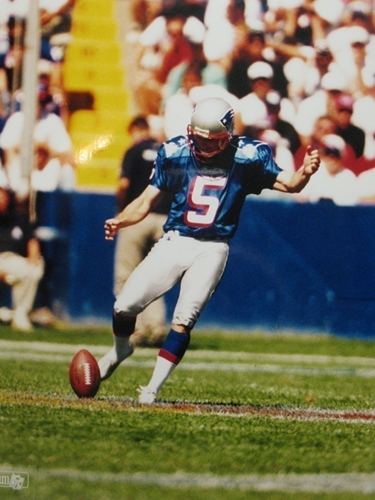 Post-op Rehab
NWB 4-6 weeks
Progress to WBAT in boot @6 weeks
Start physical therapy @8 weeks
Wean boot @10 weeks
No restrictions @ 3 months
One year for full recovery
High “success” rates
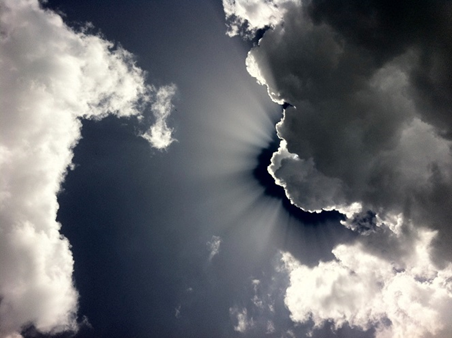 SummaryImportant Points
Tendonitis
Most heal non-op if do right stuff 
Patience, dilligence
Don’t make it hurt during therapy
Send back to MD if lack progress
Ruptures
Surgery best for most
Avoid complications
Progress slowly with therapy
Thank YOU!!
Kennedy-White Orthopaedic Center
366-FEET (3338)
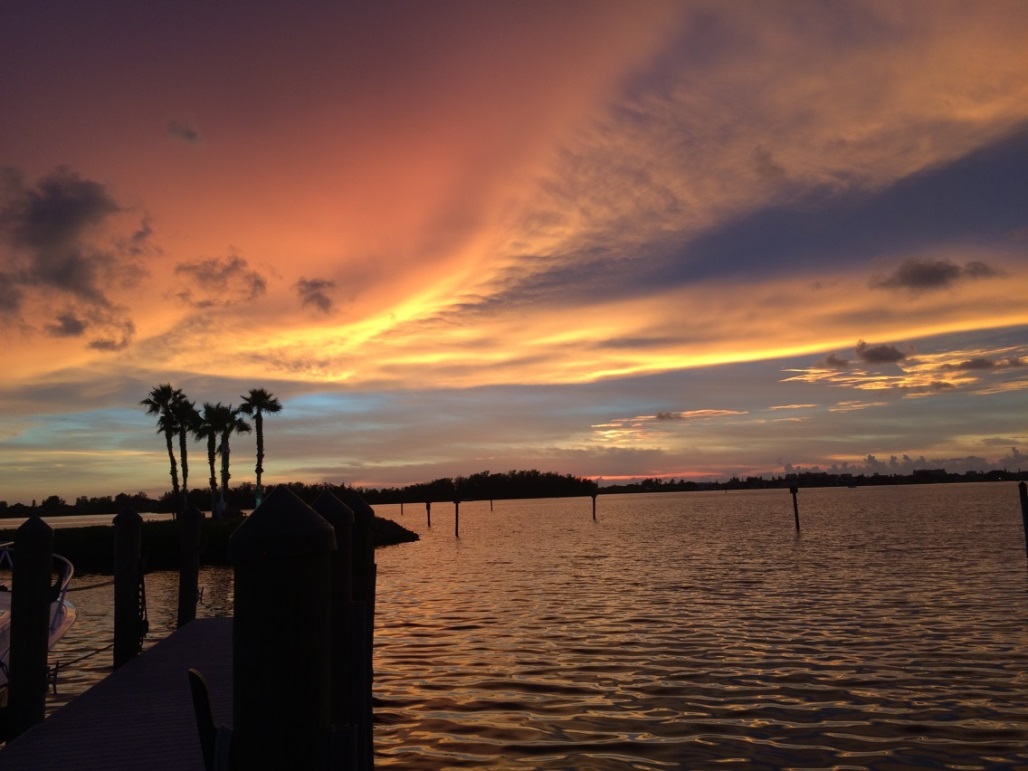 Why See Me?
I take care of my patients!
The only board certified Ortho foot/ankle guy between St. Pete and Fort Myers
vs podiatrist/general ortho
95% Foot/Ankle
I see everything big and
small (except toenails)
Treatment Rules
Be nice to your feet
It if hurts don’t do it
If it ain’t broke don’t fix it
There’s no magic pill!
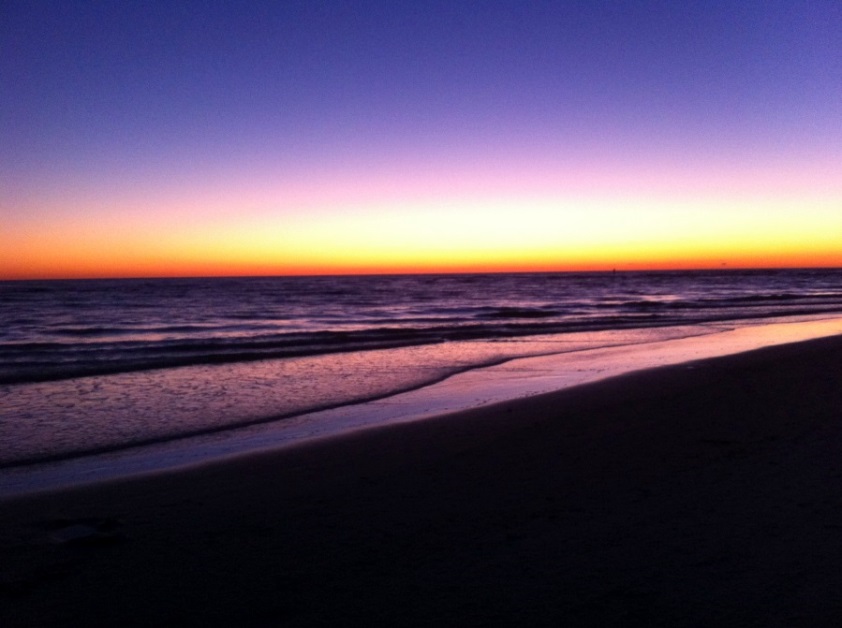